Wave Characteristics
Learning Intentions:
To state what a wave is.

To be able to label the components of a wave.
What is a wave?
A wave transfers energy from one place to another.
Waves are made from particles vibrating. 
Photons, electrons and elemental particles all behave like particles AND waves
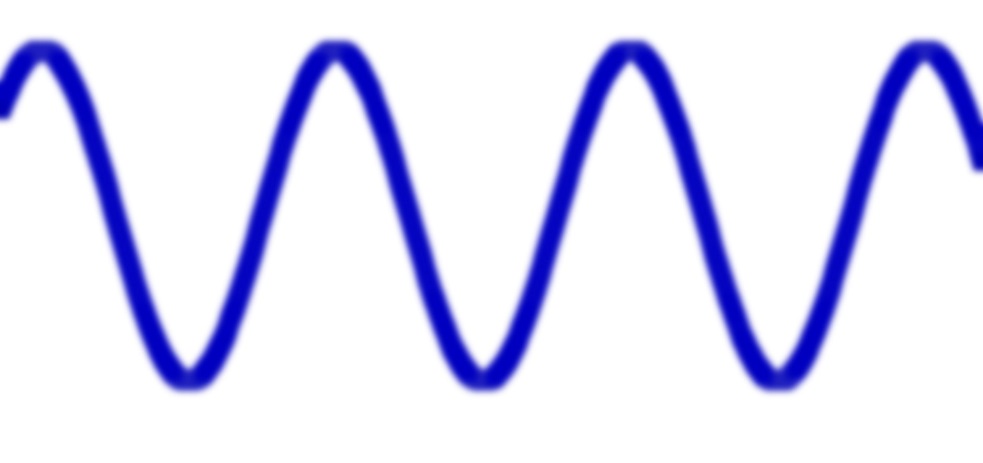 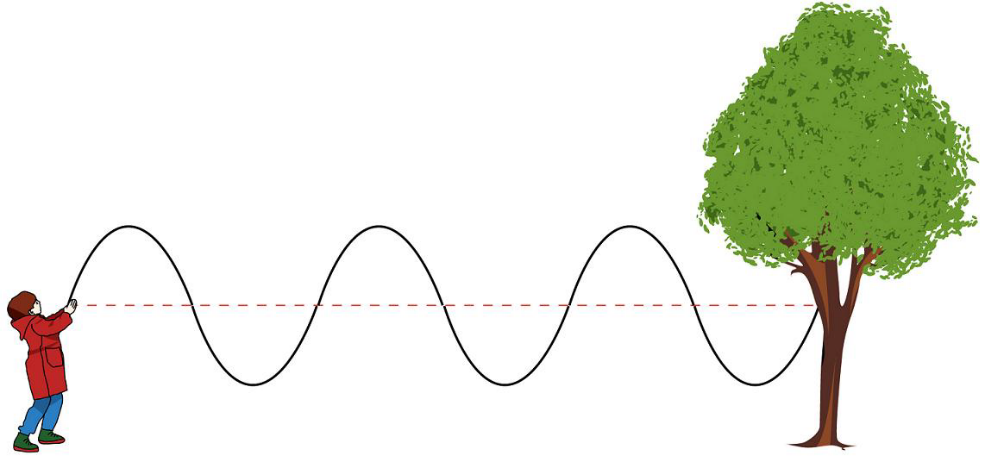 Water Waves
If you were in a swimming pool and they turned on the wave machine, the waves make you move up and down (bob) rather than pushing you along!
The top of a wave is a peak, the bottom is a trough
Peak
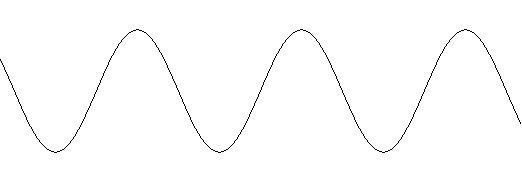 Direction of vibration of particles.
Trough
Direction of wave
Wavelength
Wavelength is the distance from one point on a wave to the same point on the next wave (peak to peak, trough to trough
The unit of measurement is metres (m)
The symbol for wavelength is λ
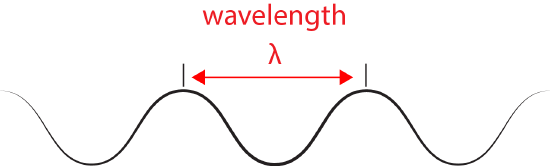 Amplitude
Amplitude size is how much energy a wave has
It is measured by distance from central axis to a crest or trough
The unit of measurement is metres (m)
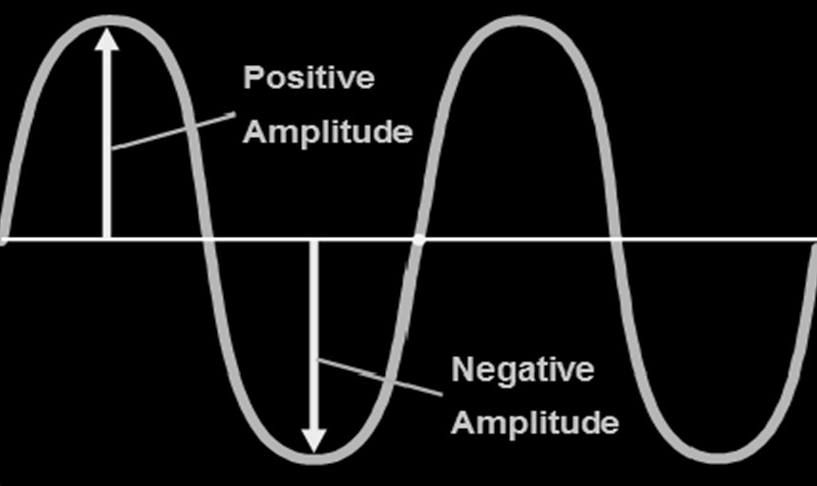 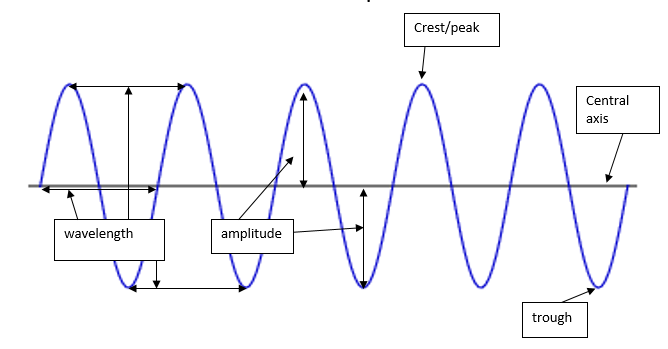 Components of a Wave
Frequency, f – is the number of waves that pass a point each second. It’s measured in Hertz (Hz)
Physical Applications
Loud notes have more energy than quiet notes and therefore have a larger amplitude. 

High pitch notes produce more waves per second and therefore have a higher frequency.
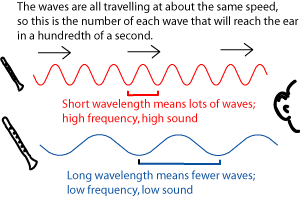 Pit of Learning:
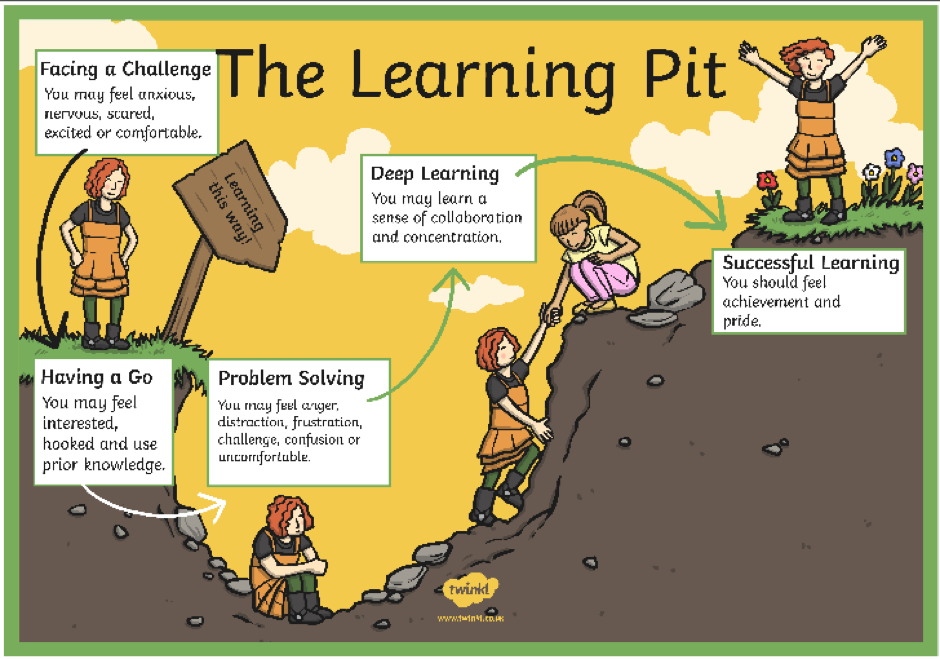 Stages 1, 2, 3, 4, and 5
At the end of every lesson we will do ‘Fist to 5’ to determine where we are in the pit!
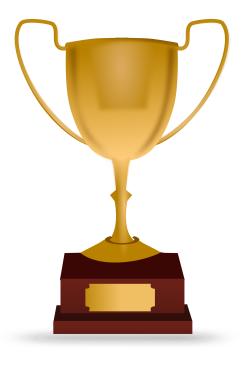 Learning Intentions – Learning Pit:
To give an example of transverse and longitudinal wave.

To be able to label the components of a wave.
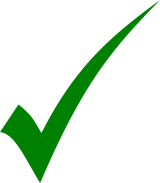 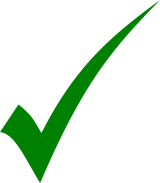 Exit Pass
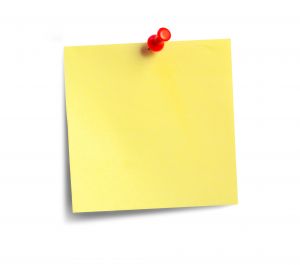 Fill in an exit pass and stick it to our tree of knowledge. Write down:

What is the wavelength of a wave.

Then pack up and stand behind your chairs to be dismissed in order.